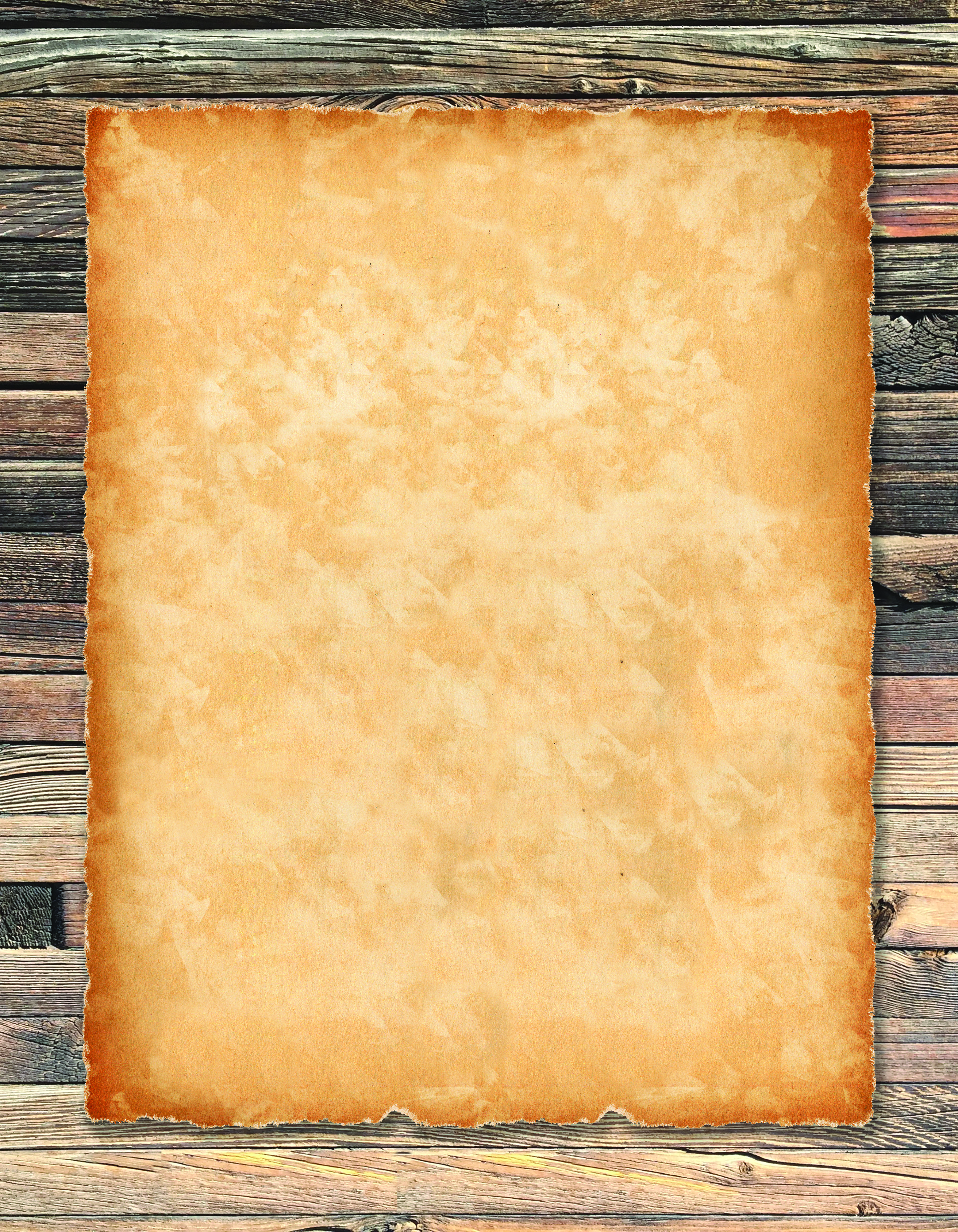 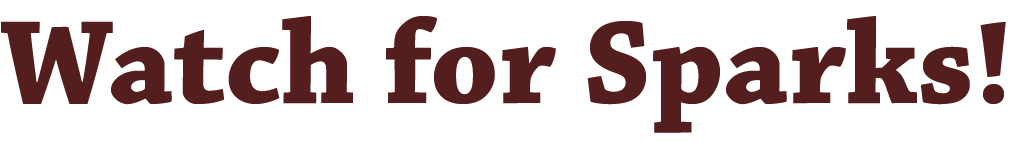 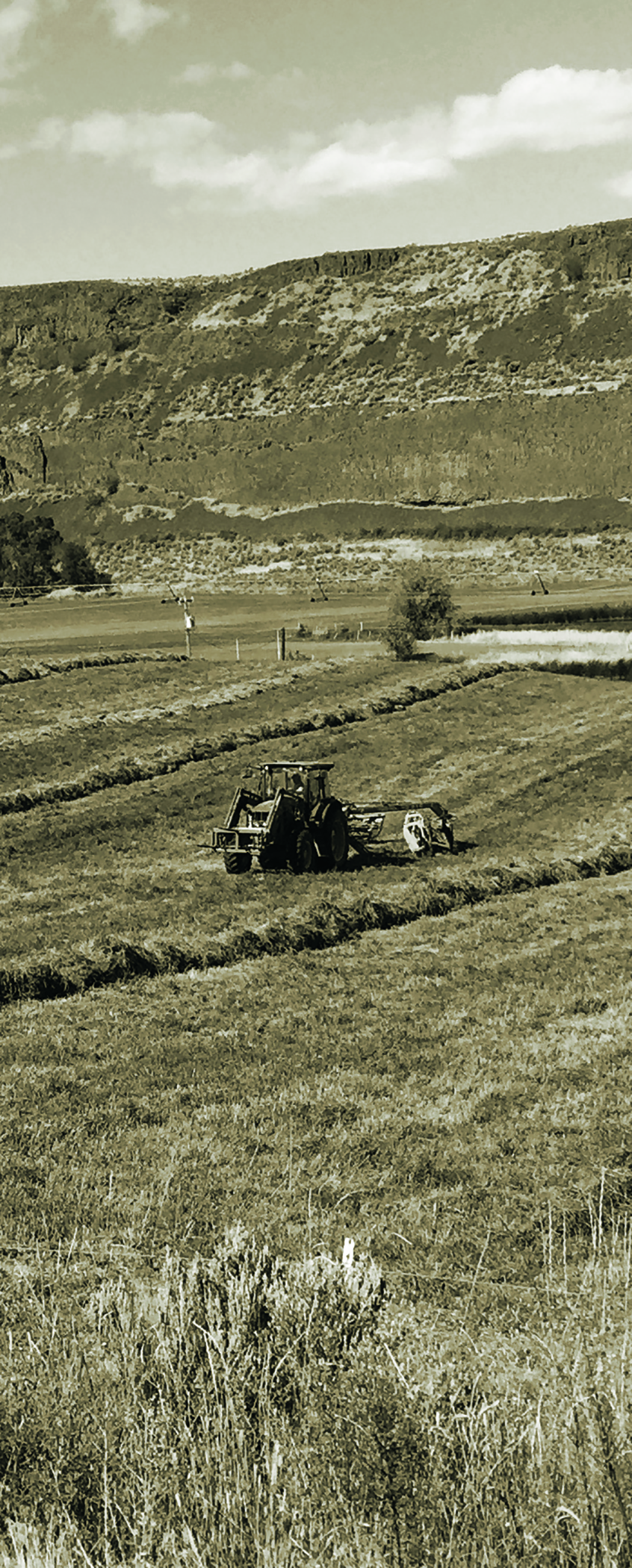 Checking for and fixing fire hazards will reduce the chance of  starting a wildfire. Check equipment for:
• 	any build up of crop residue around the engine, exhaust system, belts and chains; 
• 	damaged exhaust system components; 
• 	worn or badly frayed drive belts; 
• 	broken or exposed electrical wiring; 
• 	the odor of burning electrical wiring; 
• 	worn or mis-aligned moving parts, which can indicate the lack of lubricant; and
 • 	signs of leaking fluids, oil and fuel.
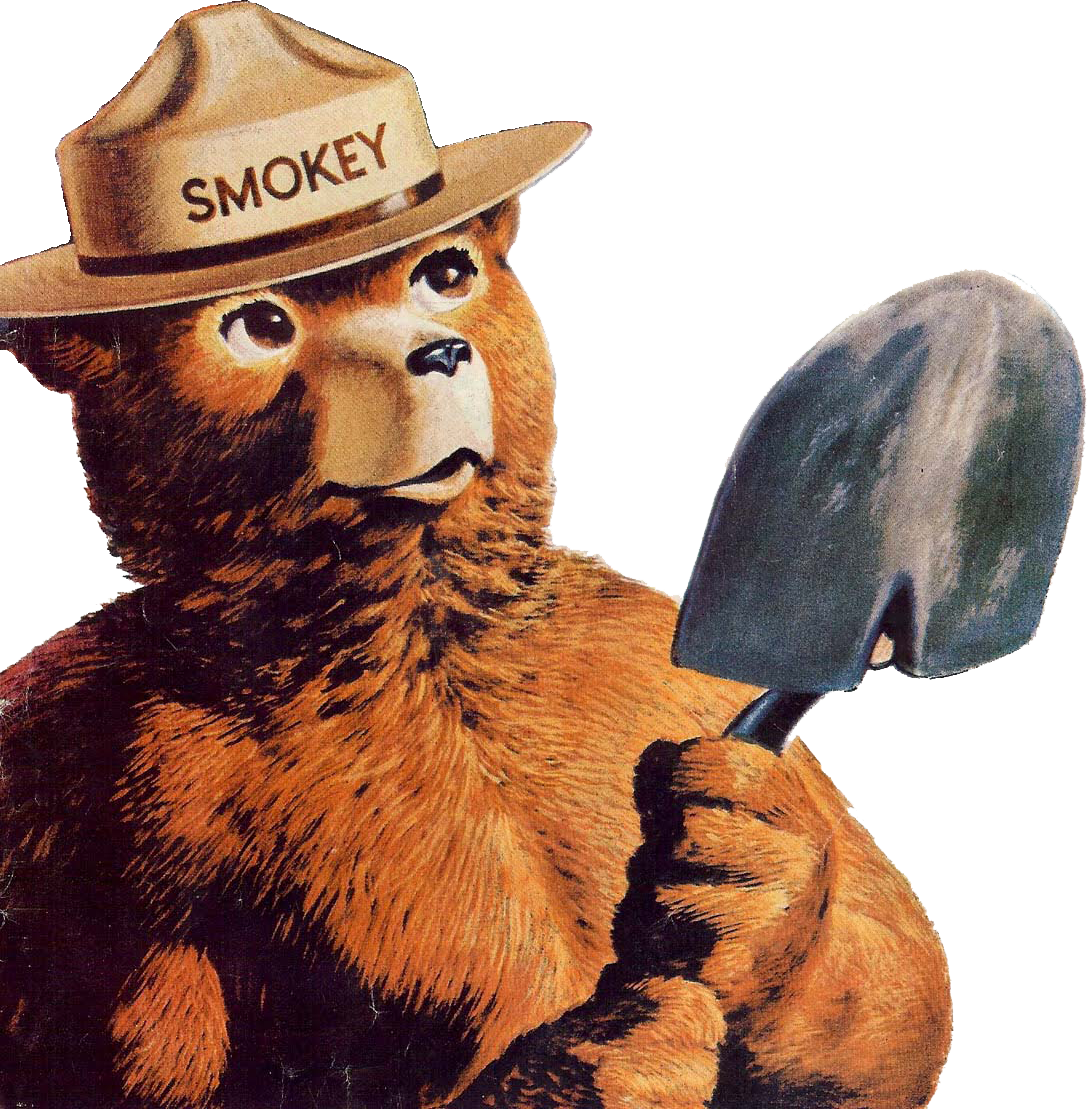 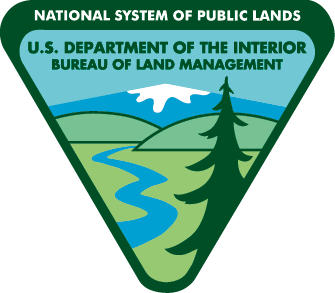 Spokane Office
1103 N Fancher Road 
Spokane, WA 99212
509-536-1200
Wenatchee Office
915 N. Walla Walla
Wenatchee, WA 98801
509-665-2100
Only you can prevent wildfires!